Japán vasút
Építése
1. Oszaka - Tokió 1964

0 halál eset 

515 km
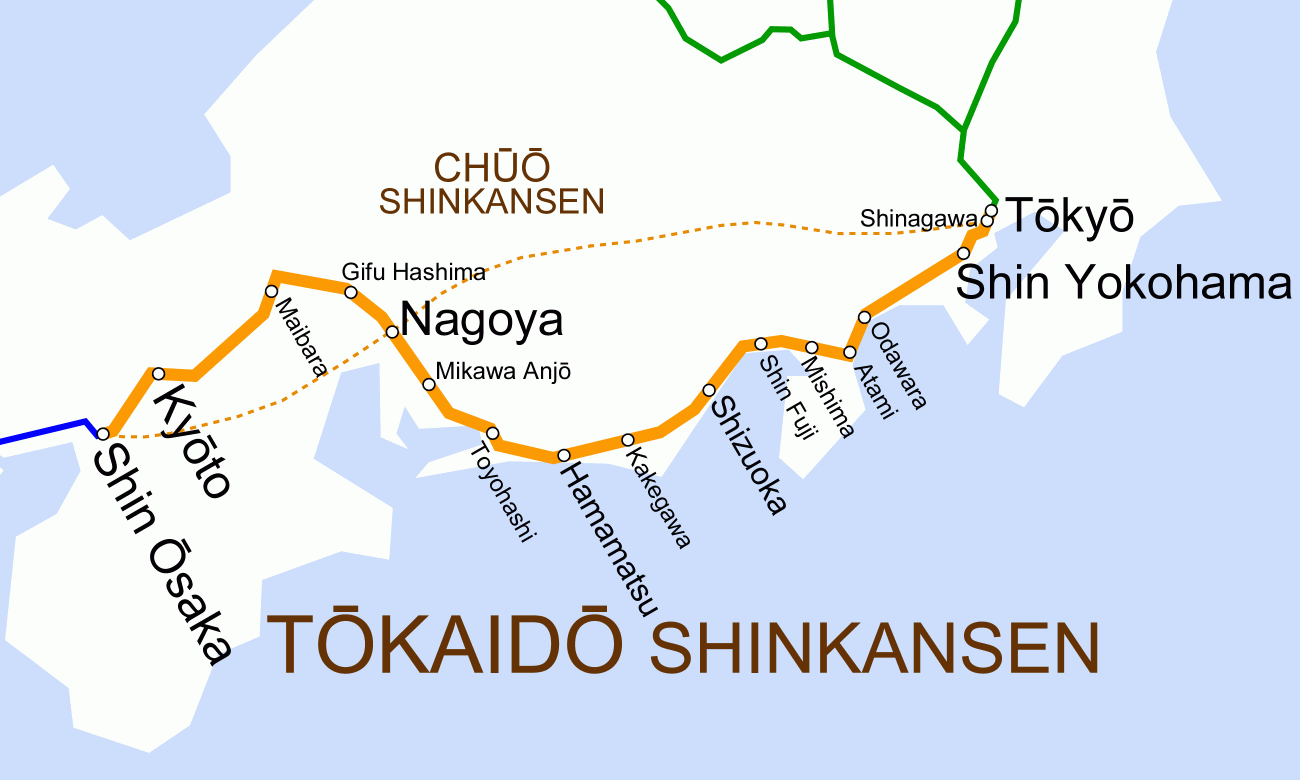 „Legek”
Sebességi rekord 443 km/h

legbiztonságosabb

Modernség

Kényelem
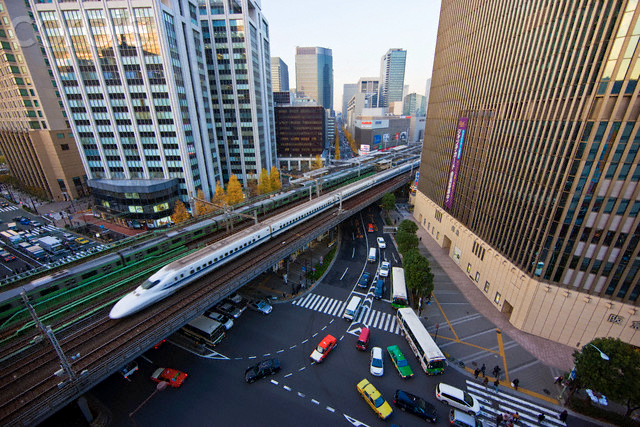 Egyéb
Kalaúz 

Nyereség

27 yen = 59.000 Ft vs. 97.000 Ft 

Zajszennyezés
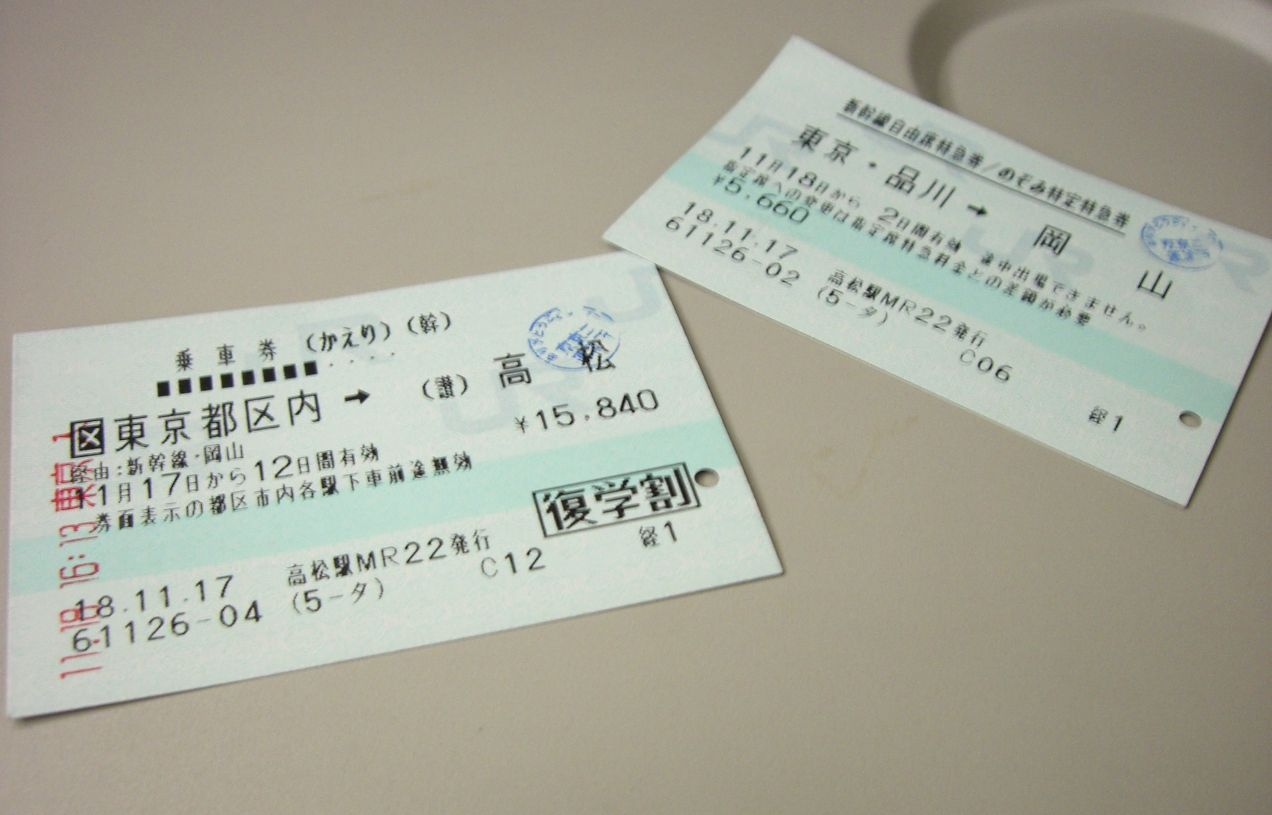 Források: wikipedia, youtube, anyu, apu, 

Készítette: Héjja Zoé és Molnár Csilla